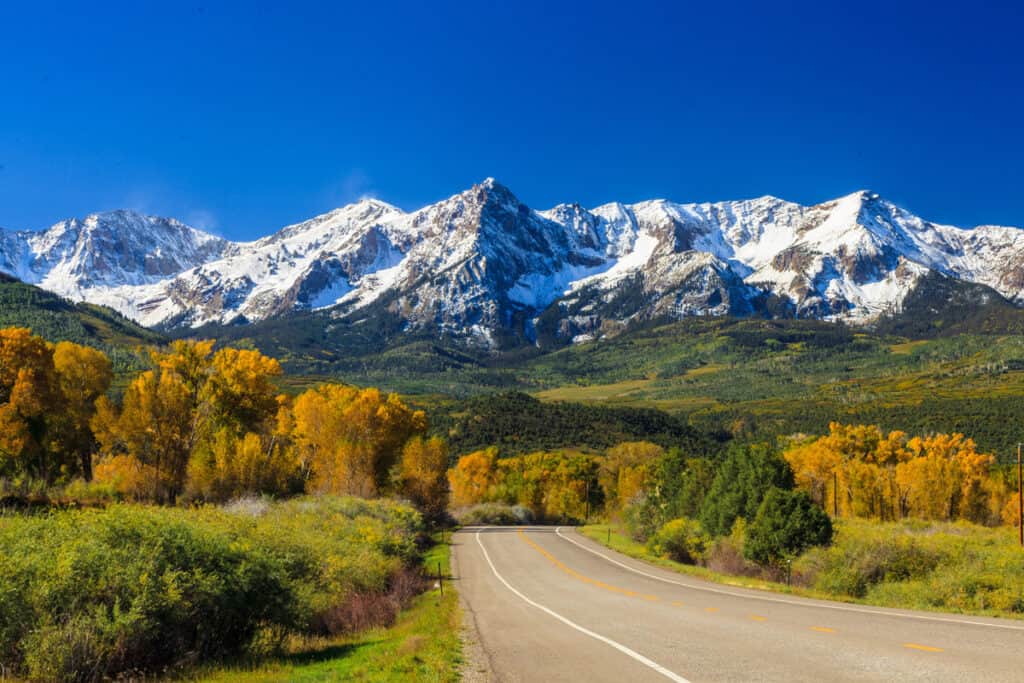 Summer in the 
psalms
Psalm 16
The Path to True Joy!
Preached by Dan Bridgesat Amman International Church Singapore • AmmanChurch.comUploaded by Dr. Rick Griffith • Jordan Evangelical Theological SeminaryFiles in many languages for free download at BibleStudyDownloads.org
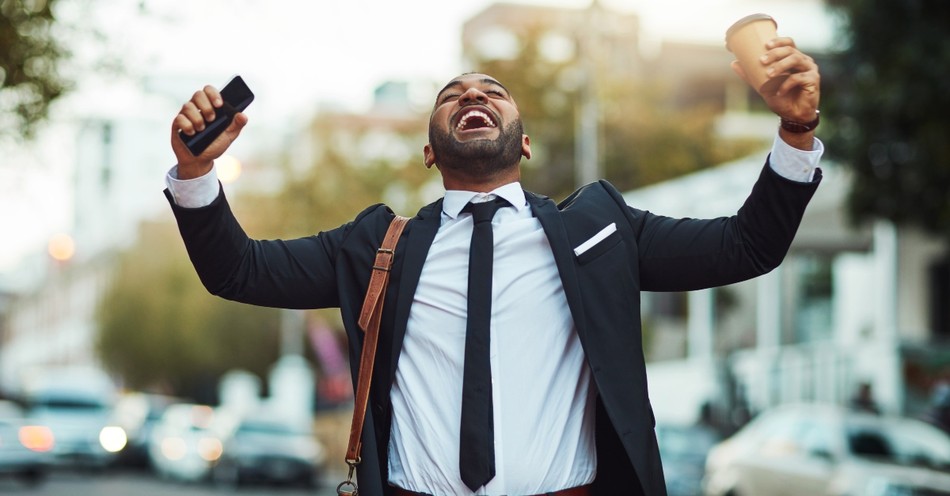 How do you feel about a command to always rejoice?
Old City and Kidron Valley from north
16 Rejoice always, 17 pray without ceasing, 18 give thanks in all circumstances; for this is the will of God in Christ Jesus for you.   
                           1 Thessalonians 5:16-18
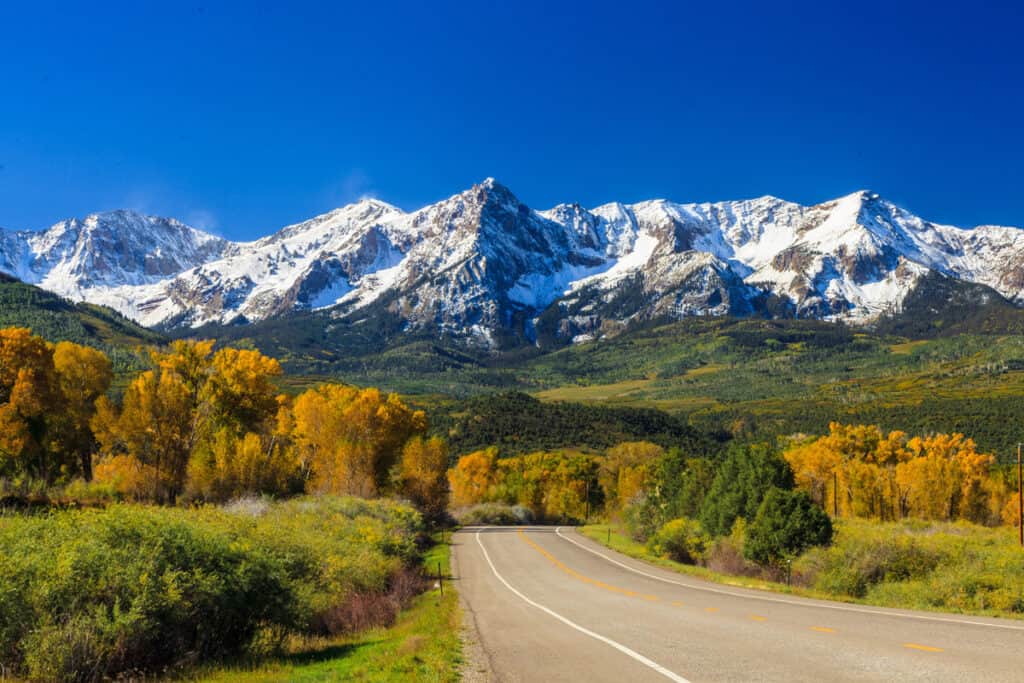 Old City and Kidron Valley from north
How can we experience this?
You make known to me the path of life;
    in your presence there is fullness of joy;
at your right hand are pleasures forevermore.
                                                        Psalm 16:11
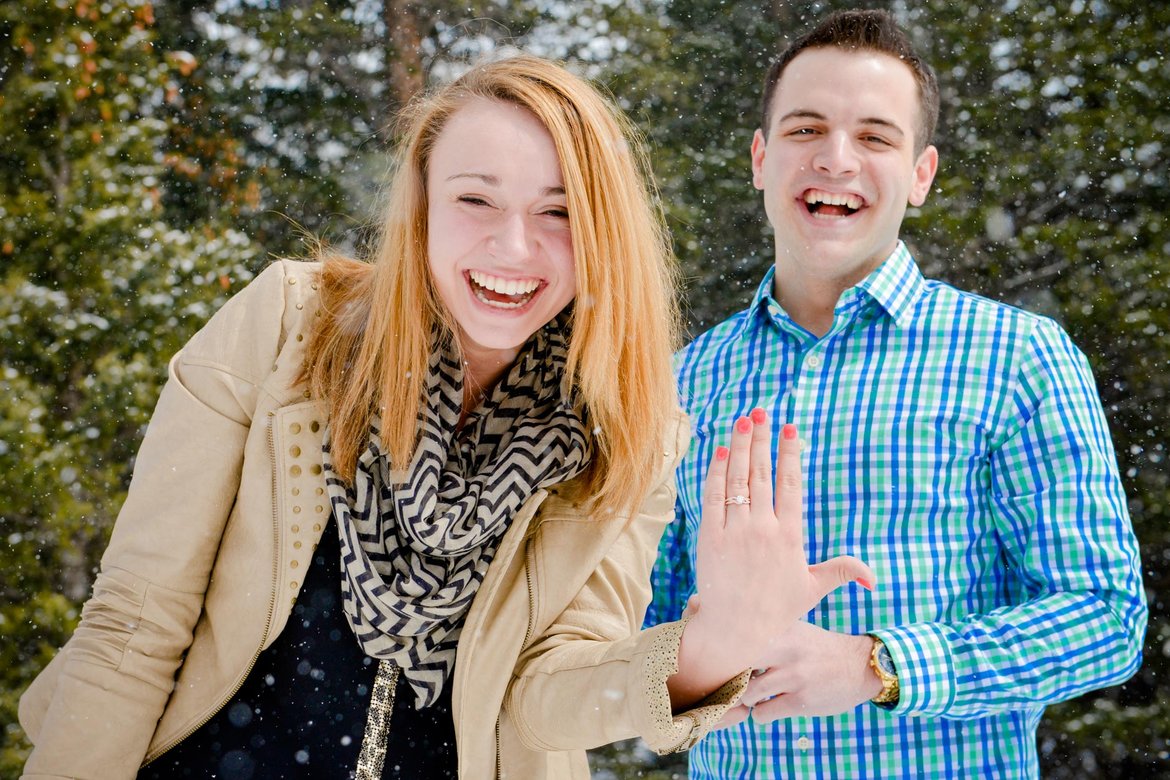 Old City and Kidron Valley from north
Why are these people so joyful?
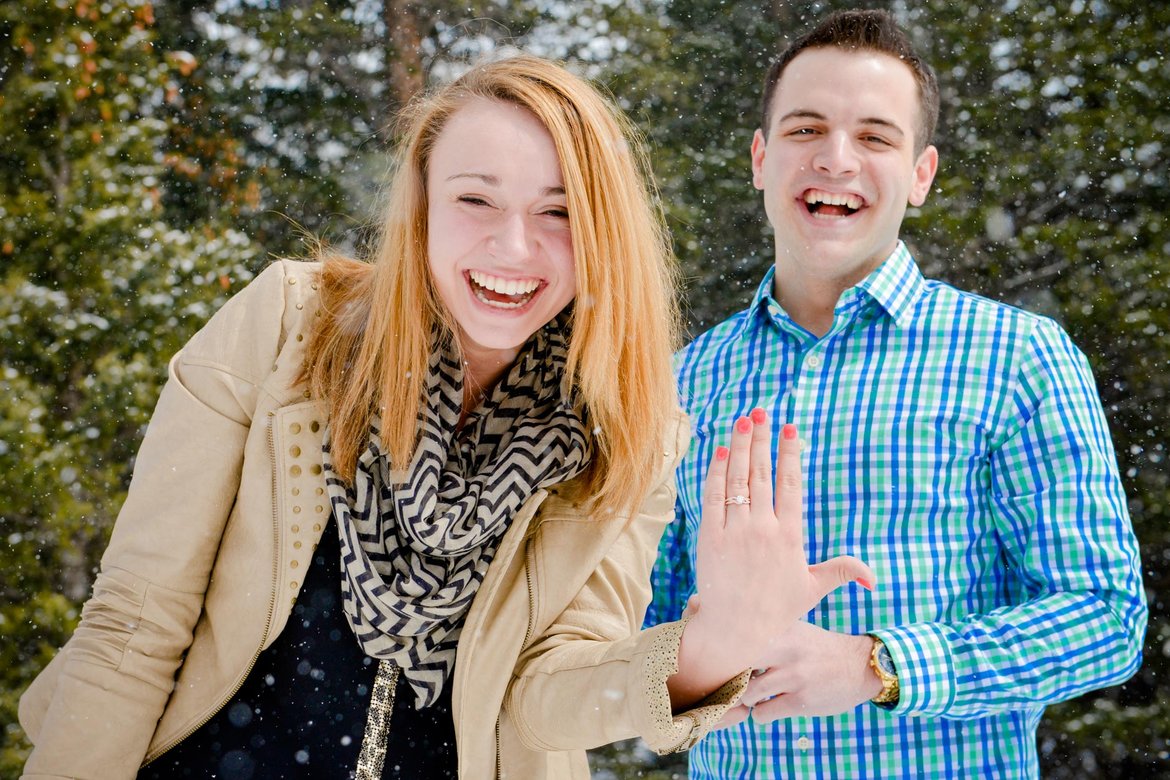 Old City and Kidron Valley from north
Biblical joy comes when our hearts are captivated by someone greater than our circumstances!
What if one of them lost their job the next day?
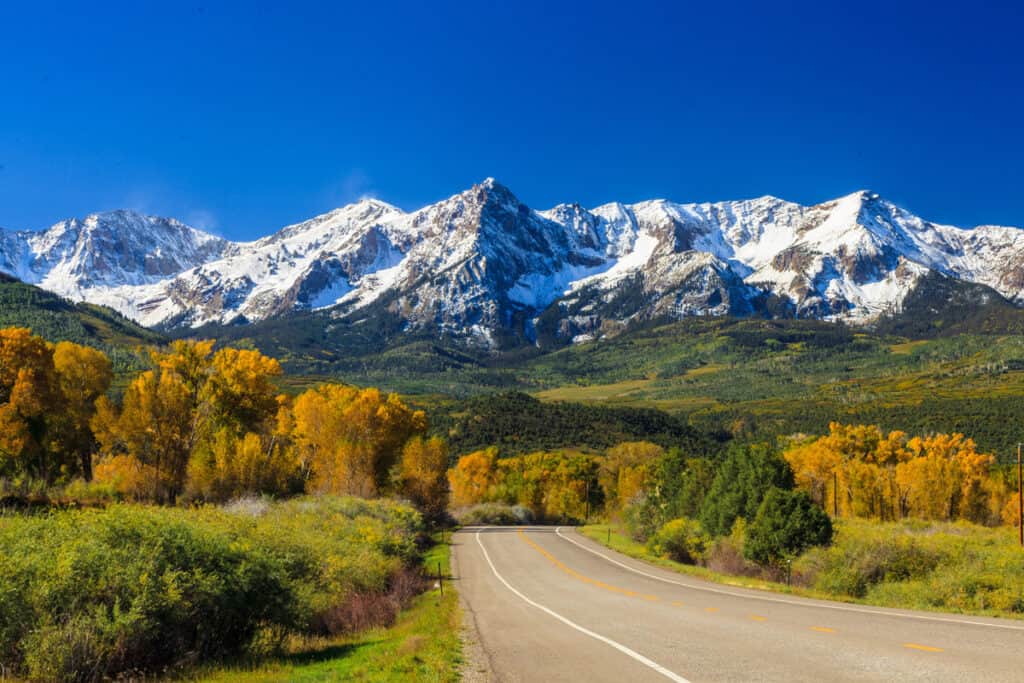 The Path to True Joy!
Old City and Kidron Valley from north
True joy, regardless of circumstances, happens only when we are satisfied in God!
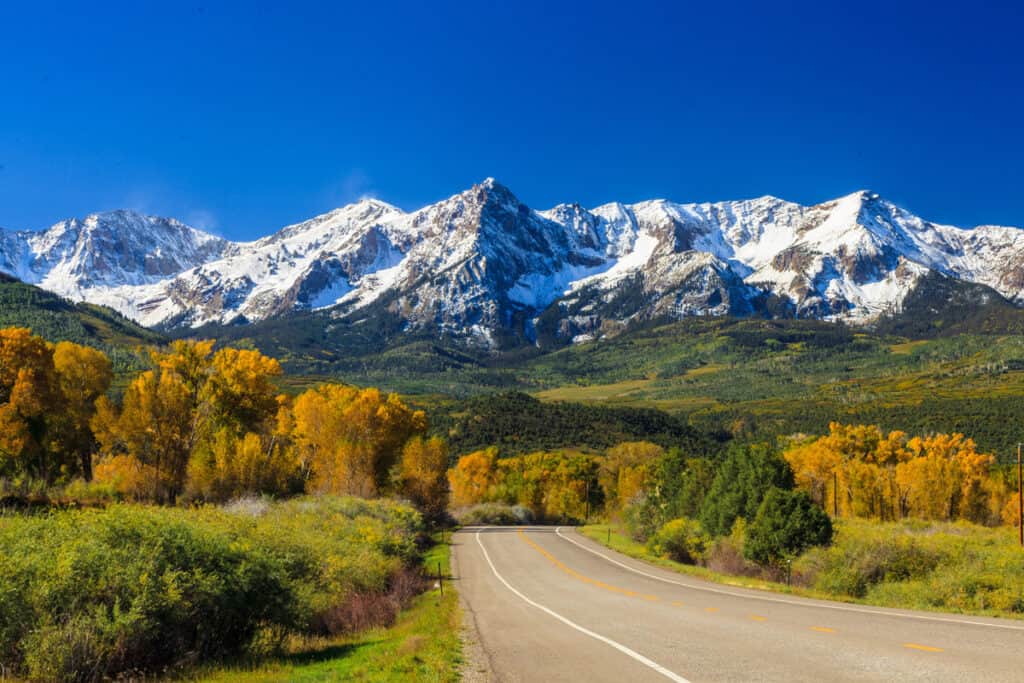 Psalm 16 – The Path to True Joy!
Old City and Kidron Valley from north
1 Preserve me, O God…
       (Verses 1b – 8: How David experienced God)
9 Therefore my heart is glad, and my whole being rejoices…
11 …in your presence there is fullness of joy;
at your right hand are pleasures forevermore.
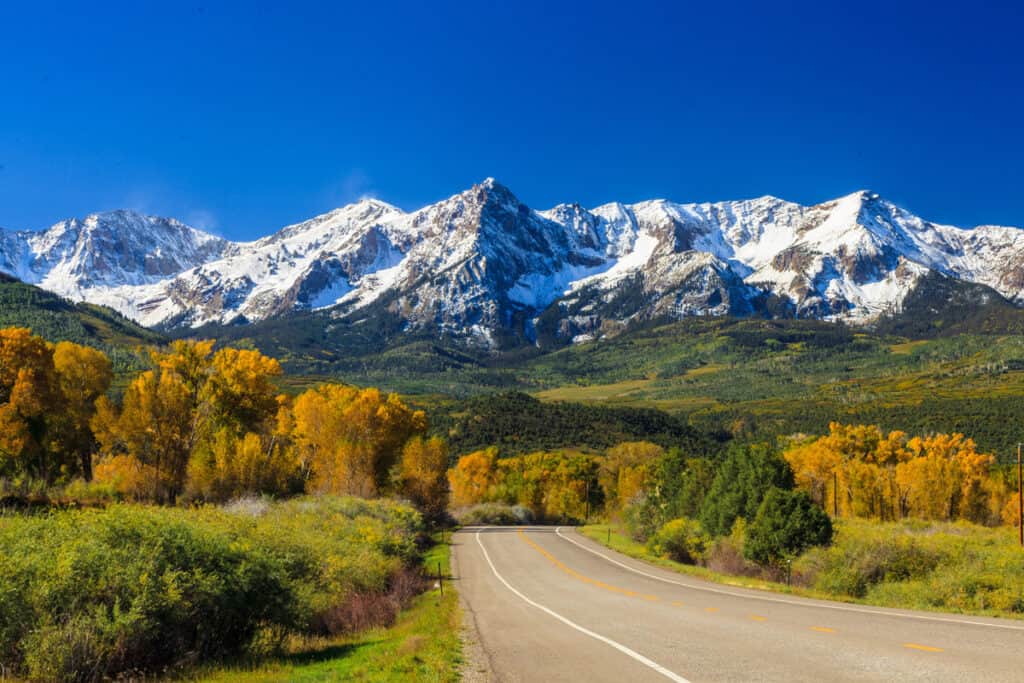 Psalm 16 – The Path to True Joy!
Old City and Kidron Valley from north
David’s Experience of God (1-8)
Result in David’s Life (9-10)
Life Principle Stated (11)
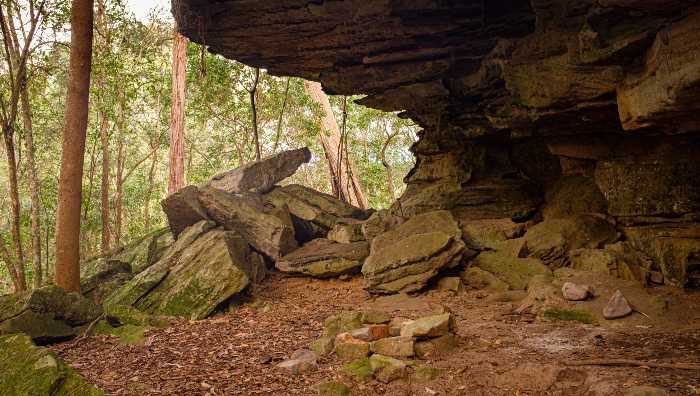 Old City and Kidron Valley from north
1 Preserve me, O God, for in you I take refuge.
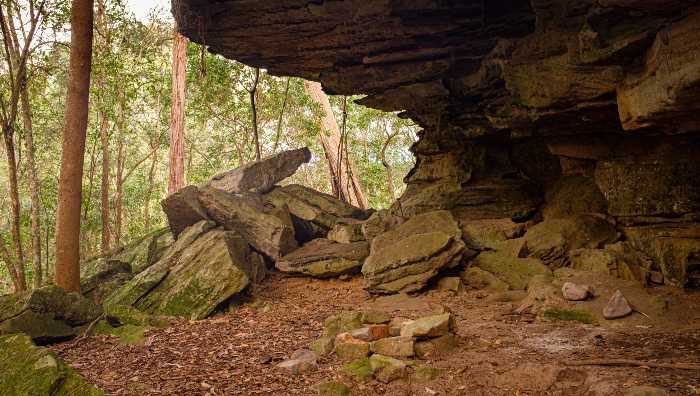 Things we seek protection from:
Old City and Kidron Valley from north
People-Related:
Enemies
Difficult Relationships
Physical harm, Crime
Life Situations:
Singleness, Loneliness
Childlessness
Embarrasment
Health-Related:
Sickness, Disabilities
Death
Circumstances:
Natural Disasters
Econ Collapse / Poverty
Spiritual-Related:
Sin, other gods
Hell
Where do you go for refuge from these?
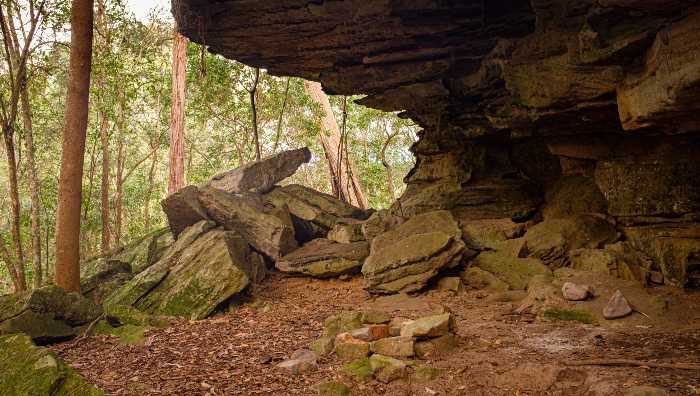 Old City and Kidron Valley from north
Adonai – Master, Sovereign
1 Preserve me, O God, for in you I take refuge.
2 I say to the LORD, “You are my Lord;
    I have no good apart from you.”
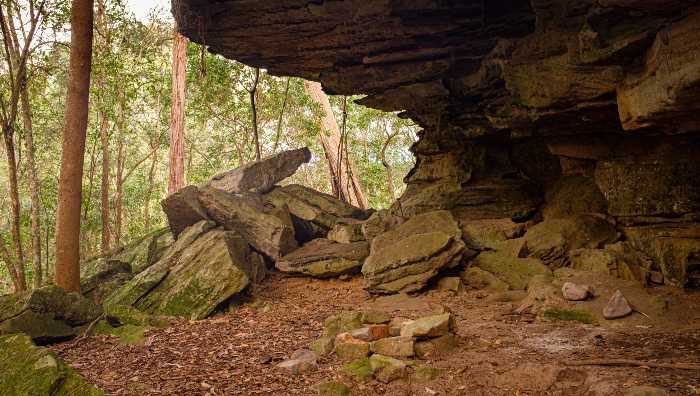 Old City and Kidron Valley from north
Treating God as his highest treasure
1 Preserve me, O God, for in you I take refuge.
2 I say to the LORD, “You are my Lord;
    I have no good apart from you.”
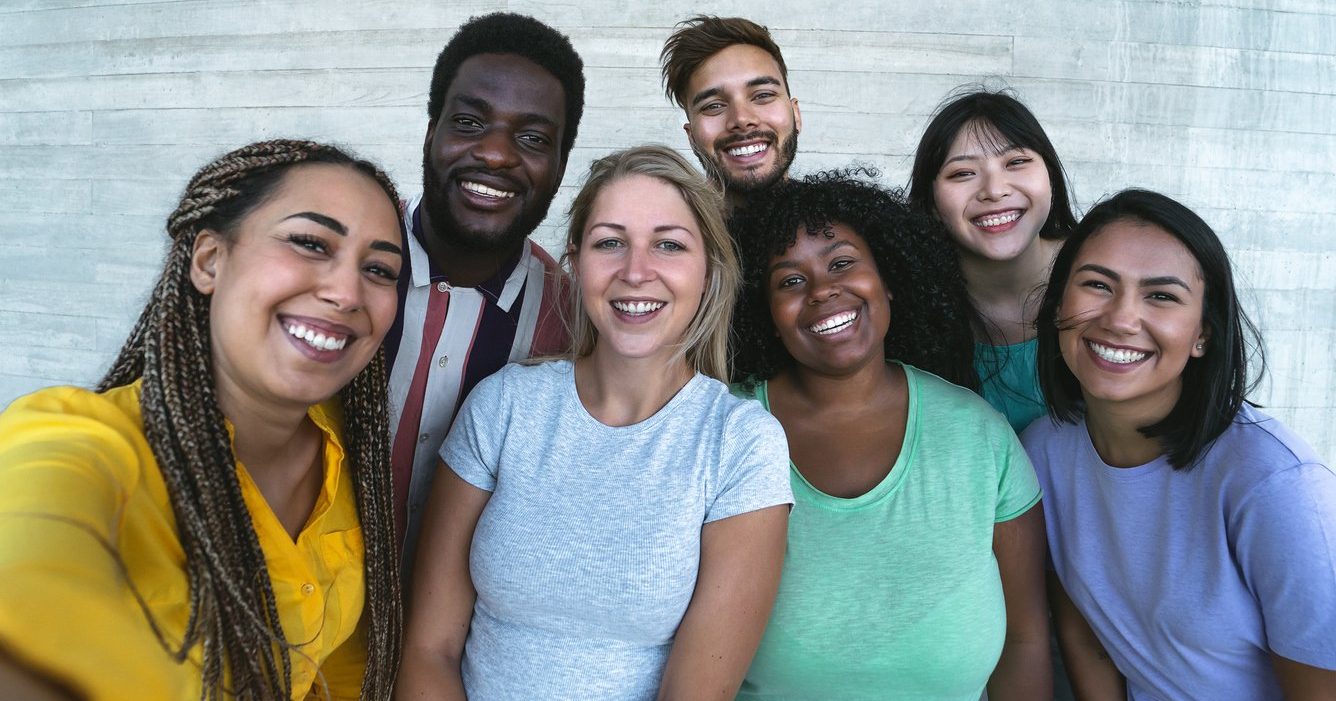 Old City and Kidron Valley from north
3 As for the saints in the land, they are the excellent ones, in whom is all my delight.
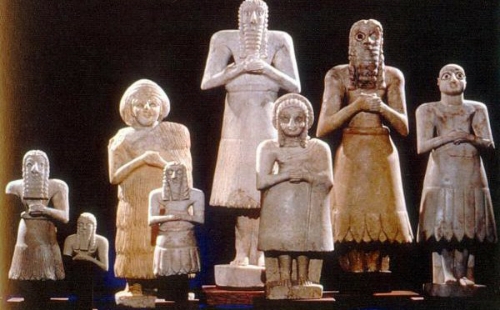 Old City and Kidron Valley from north
4 The sorrows of those who run after another god shall multiply;
    their drink offerings of blood I will not pour out 
or take their names on my lips.
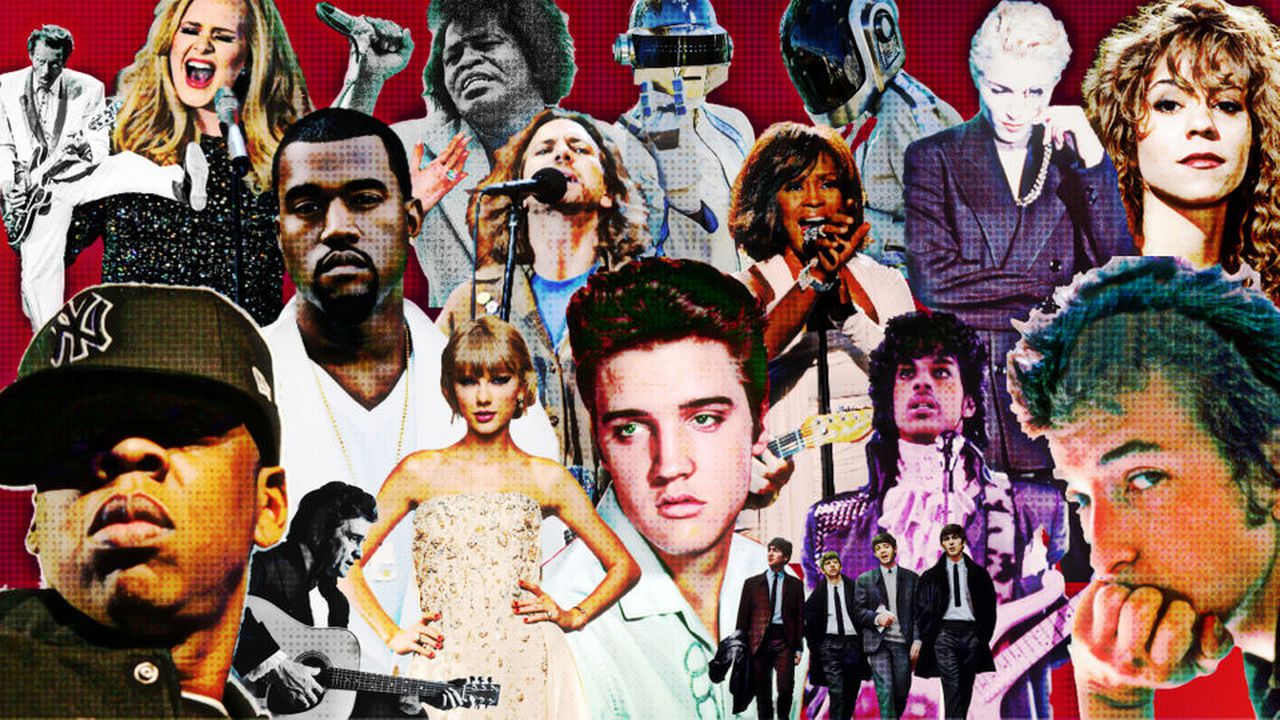 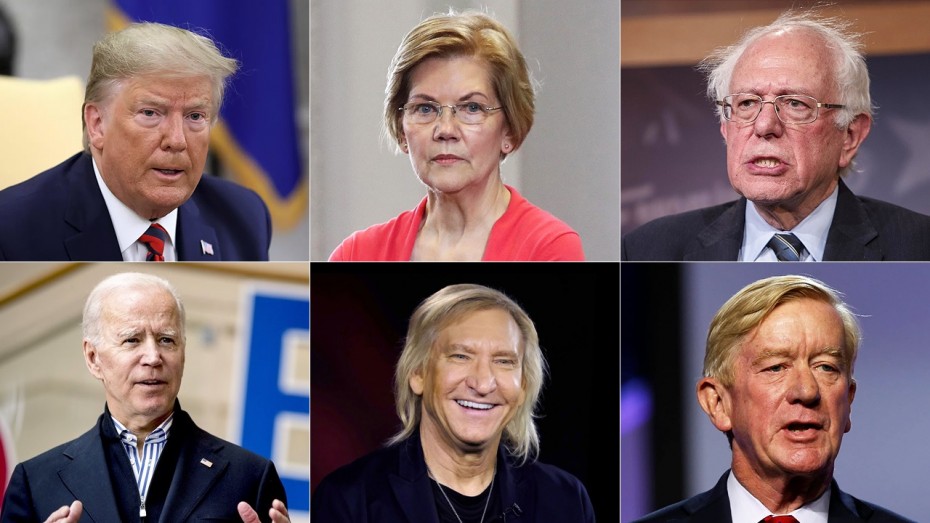 Music Stars
Politicians
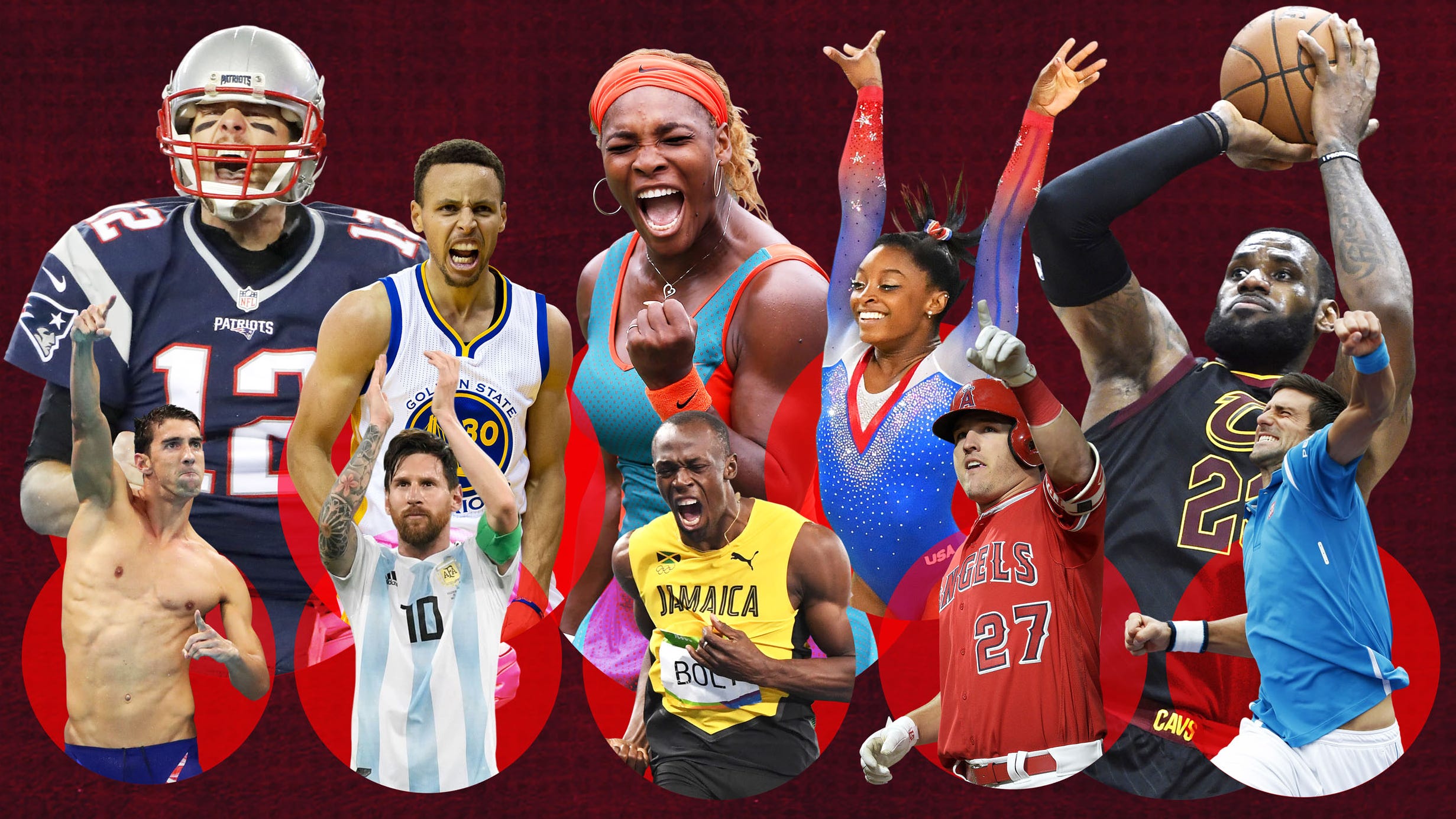 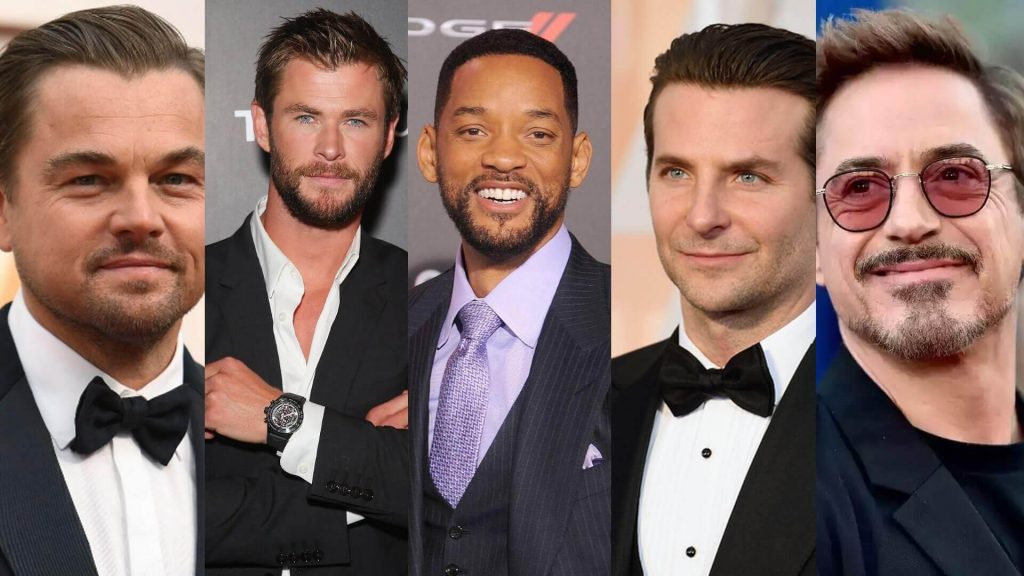 Sports Stars
Actors
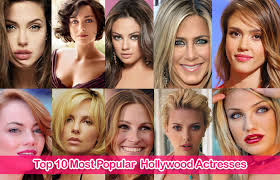 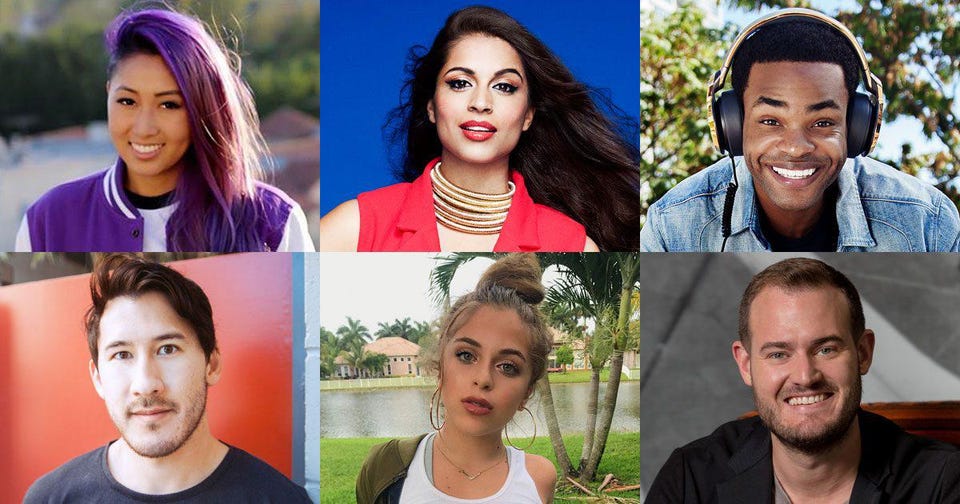 Who do you delight in?
Influencers
Actresses
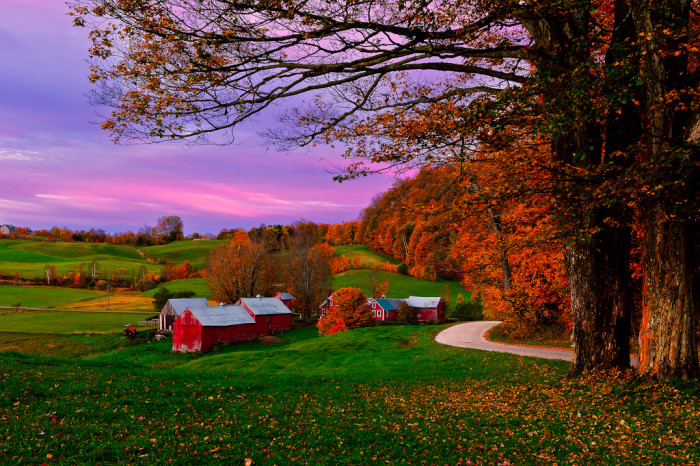 5 The Lord is the portion of my inheritance
          and my cup;
    you hold my lot.
6 The lines have fallen for me in pleasant places;
    indeed, I have a beautiful inheritance.
Old City and Kidron Valley from north
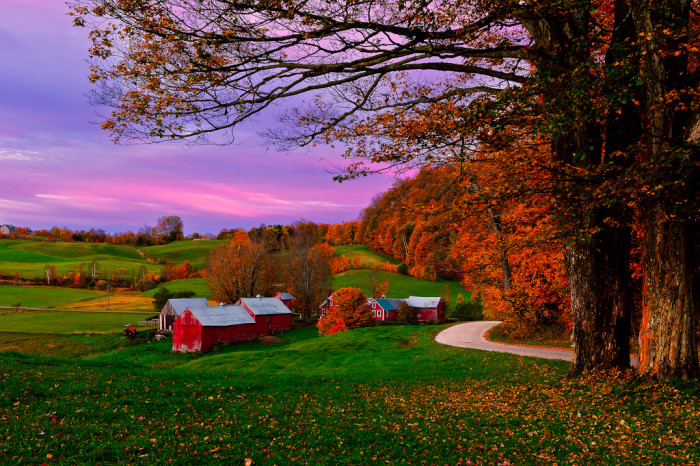 5 The Lord is the portion of my inheritance
          and my cup;
    you hold my lot.
6 The lines have fallen for me in pleasant places;
    indeed, I have a beautiful inheritance.
Old City and Kidron Valley from north
Language of
Old Testament
 Tribal Inheritance
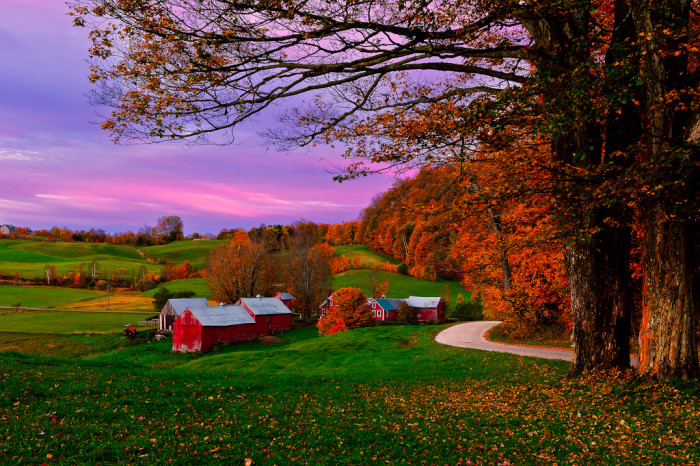 5 The Lord is the portion of my inheritance
          and my cup;
    you hold my lot.
6 The lines have fallen for me in pleasant places;
    indeed, I have a beautiful inheritance.
Old City and Kidron Valley from north
And the Lord said to Aaron, “You shall have no inheritance in their land, neither shall you have any portion among them. I am your portion and your inheritance among the people of Israel.”
                                                        Numbers 18:20
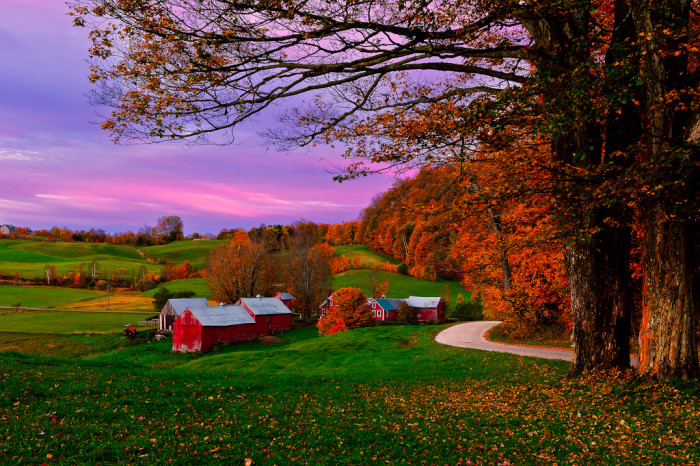 5 The Lord is the portion of my inheritance
          and my cup;
    you hold my lot.
6 The lines have fallen for me in pleasant places;
    indeed, I have a beautiful inheritance.
Old City and Kidron Valley from north
Cup – a symbol of God’s generosity and how he satisfies
“my cup overflows”  Psalm 23:5
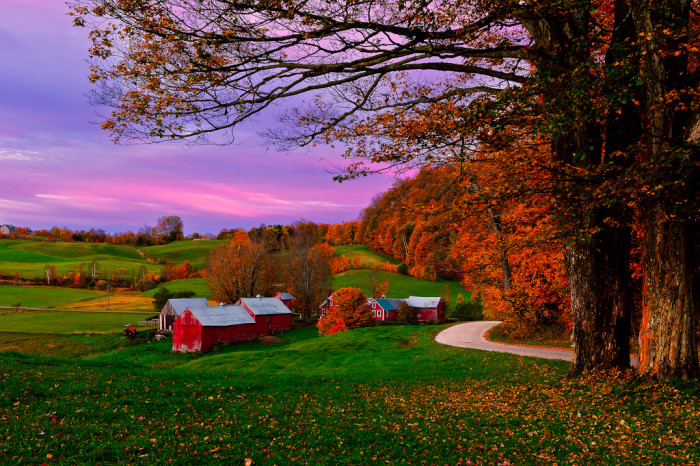 5 The Lord is the portion of my inheritance
          and my cup;
    you hold my lot.
6 The lines have fallen for me in pleasant places;
    indeed, I have a beautiful inheritance.
Old City and Kidron Valley from north
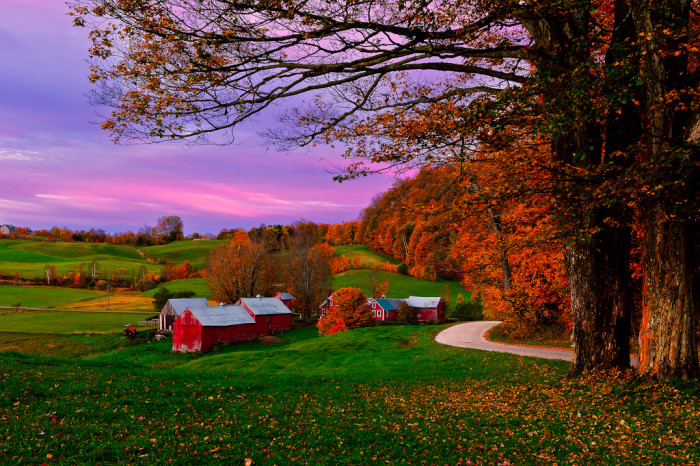 You shall inherit the land by lot according to your clans. To a large tribe you shall give a large inheritance, and to a small tribe you shall give a small inheritance. Wherever the lot falls for anyone, that shall be his. According to the tribes of your fathers you shall inherit.
                                                     Numbers 33:54
The lot is cast into the lap,
    but its every decision is from the Lord.
                                                     Proverbs 16:33
Old City and Kidron Valley from north
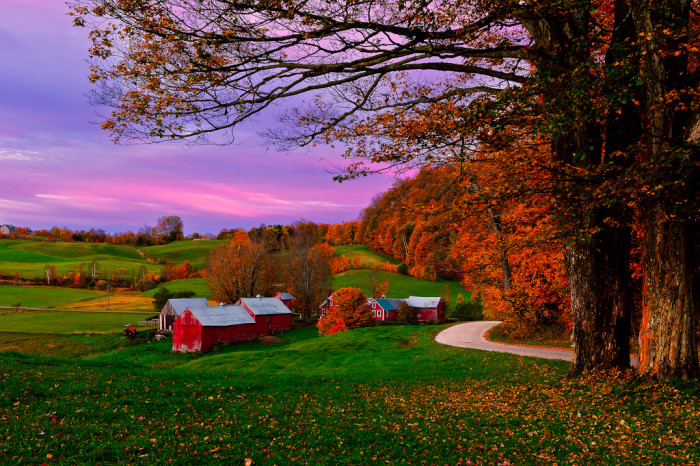 5 The Lord is the portion of my inheritance
          and my cup;
    you hold my lot.
6 The lines have fallen for me in pleasant places;
    indeed, I have a beautiful inheritance.
Old City and Kidron Valley from north
Lot – a symbol of God’s sovereignty over his life
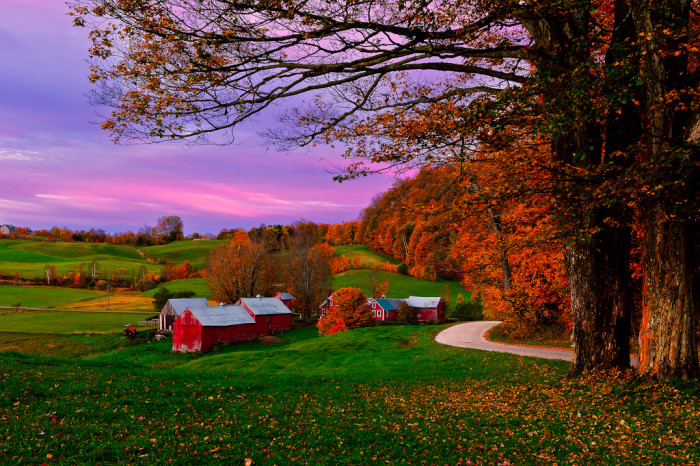 5 The Lord is the portion of my inheritance
          and my cup;
    you hold my lot.
6 The lines have fallen for me in pleasant places;
    indeed, I have a beautiful inheritance.
Old City and Kidron Valley from north
A choice to be content in the lot in life God has assigned to him
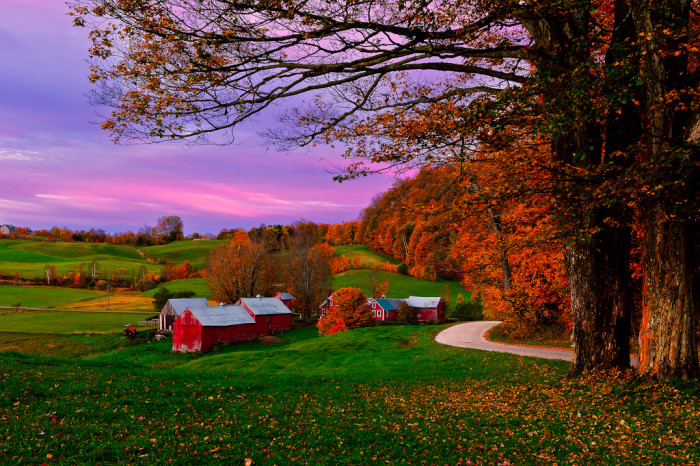 5 The Lord is the portion of my inheritance
          and my cup;
    you hold my lot.
6 The lines have fallen for me in pleasant places;
    indeed, I have a beautiful inheritance.
Old City and Kidron Valley from north
A beautiful inheritance because he has God himself!
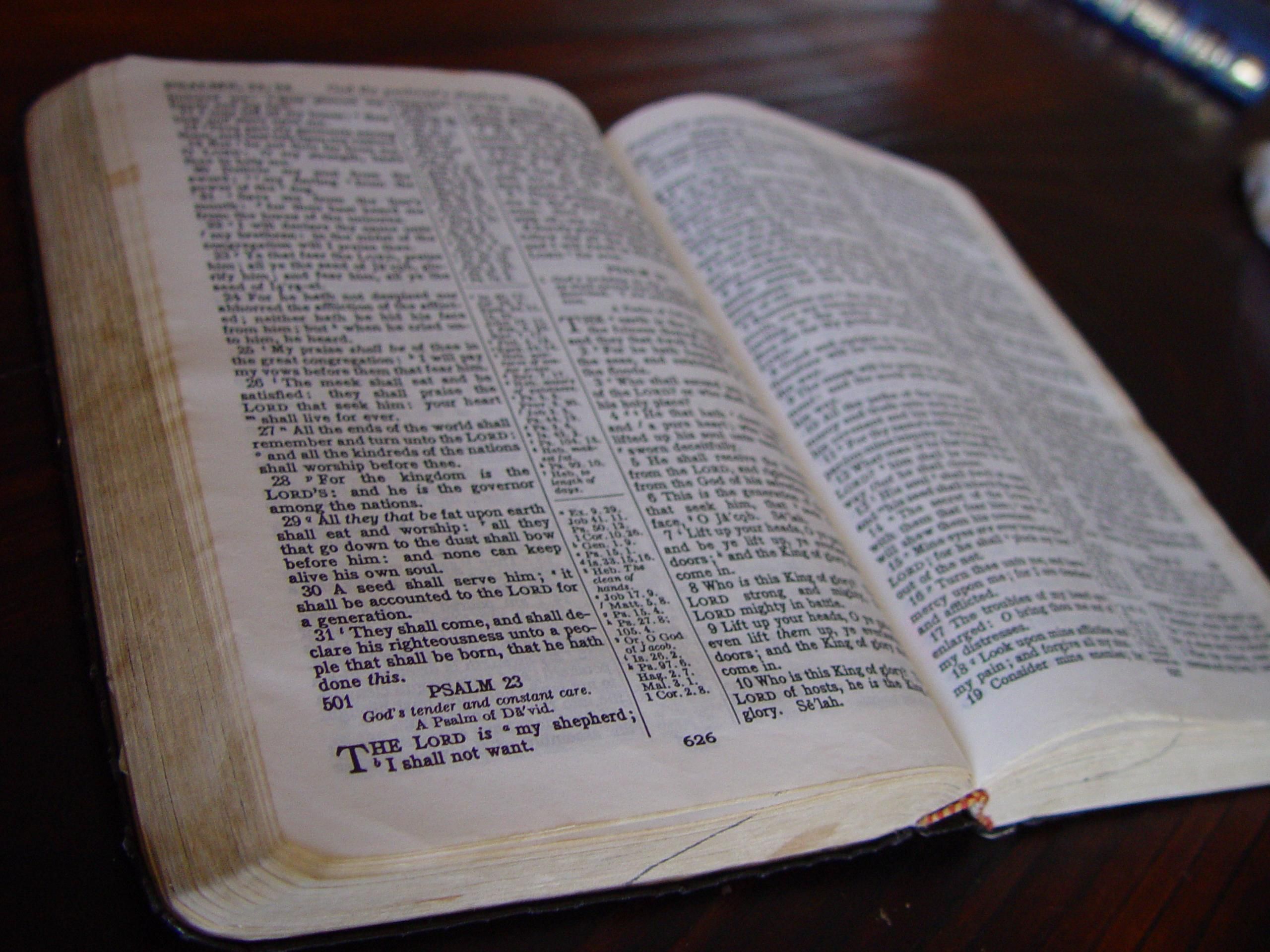 Old City and Kidron Valley from north
David was immersed in his  relationship with God – Word & Prayer
7 I bless the Lord who gives me counsel;
    in the night also my heart instructs me.
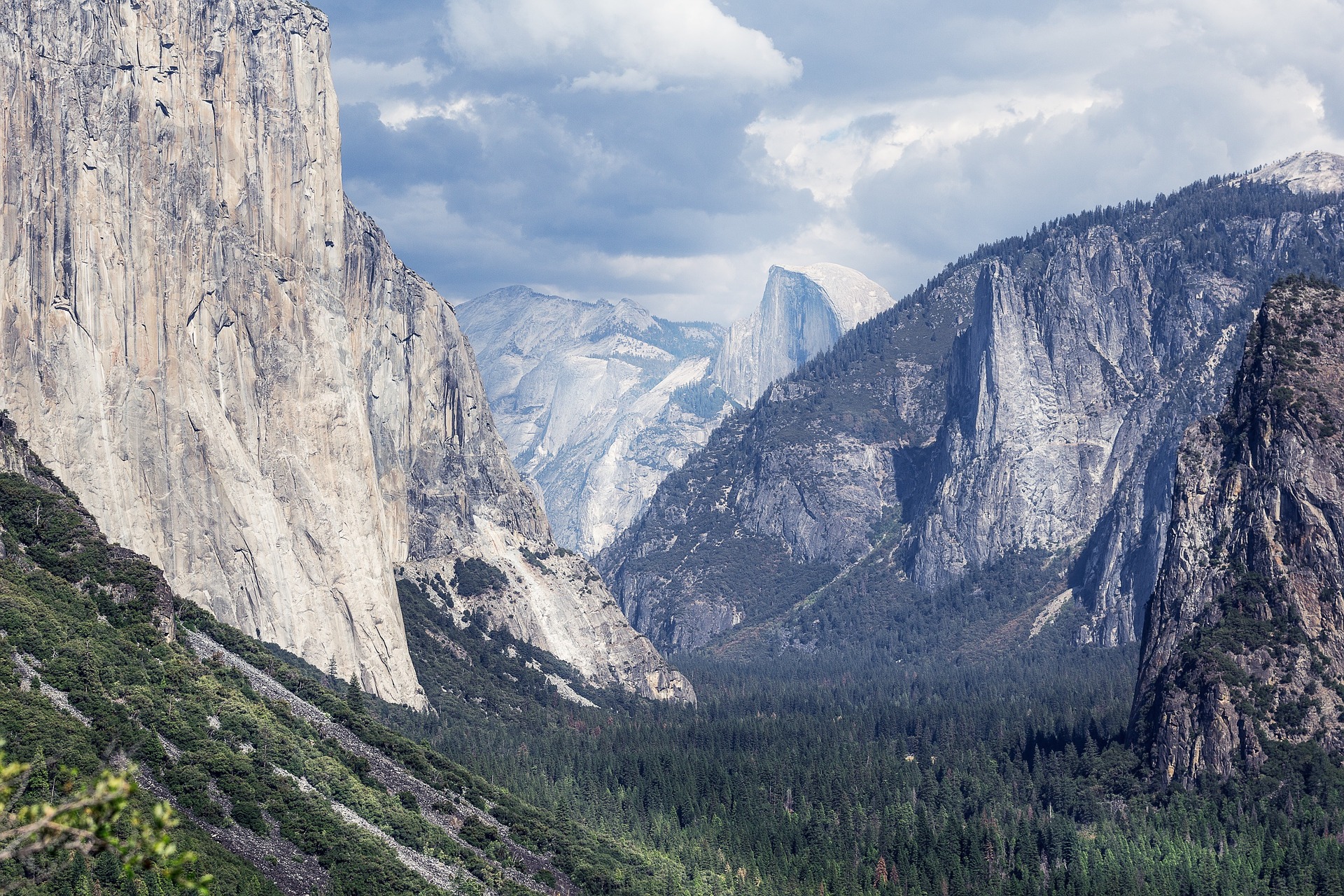 Old City and Kidron Valley from north
David had developed habits of remembering God.
8 I have set the Lord always before me;
    because he is at my right hand, 
    I shall not be shaken.
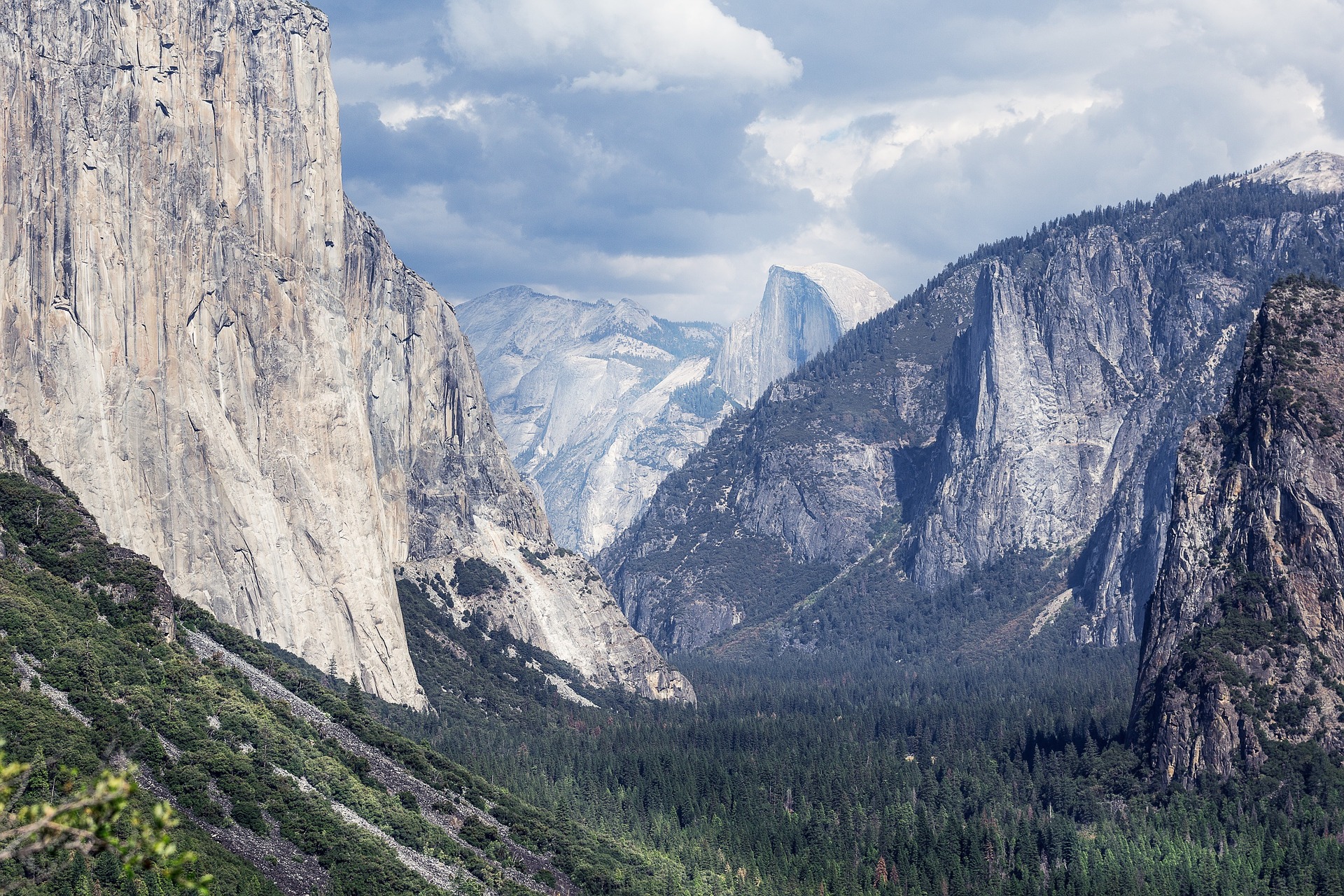 Old City and Kidron Valley from north
As a result of reflecting on who God was to him, David could now make this declaration!
8 I have set the Lord always before me;
    because he is at my right hand, 
    I shall not be shaken.
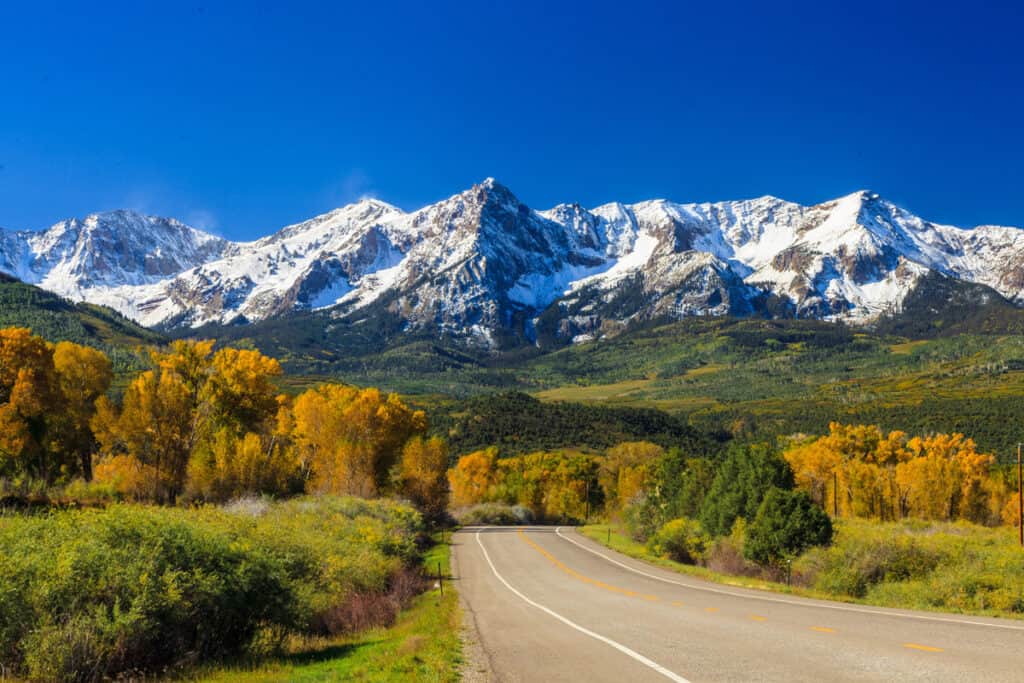 Psalm 16 – The Path to True Joy!
Old City and Kidron Valley from north
David’s Experience of God (1-8)
Result in David’s Life (9-10)
Life Principle Stated (11)
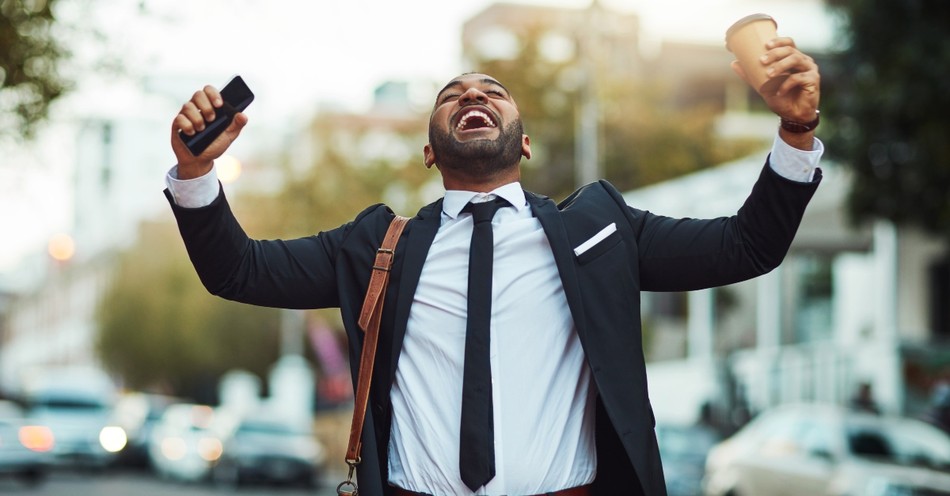 Old City and Kidron Valley from north
9 Therefore my heart is glad, and my whole being rejoices; my flesh also dwells secure.
10 For you will not abandon my soul to Sheol,
    or let your holy one see corruption.
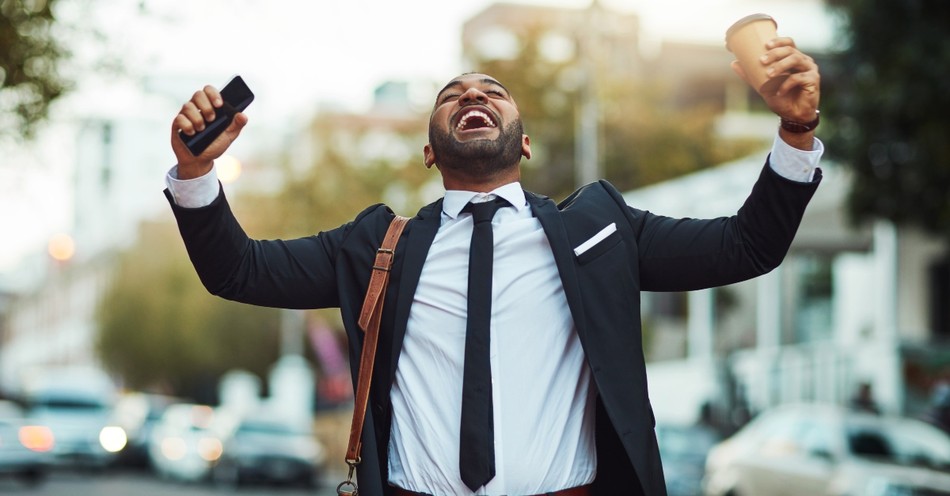 Old City and Kidron Valley from north
Genuine emotional response of joy!
9 Therefore my heart is glad, and my whole being rejoices; my flesh also dwells secure.
10 For you will not abandon my soul to Sheol,
    or let your holy one see corruption.
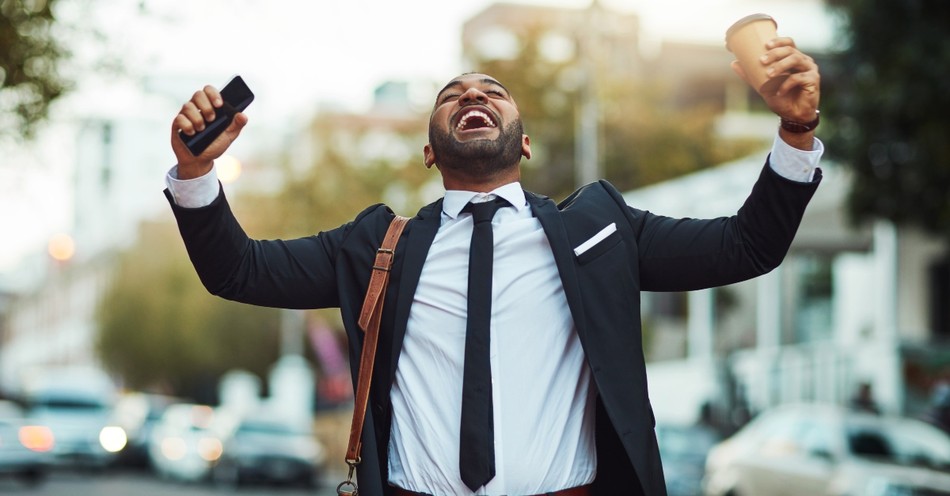 Old City and Kidron Valley from north
Genuine sense of security!
9 Therefore my heart is glad, and my whole being rejoices; my flesh also dwells secure.
10 For you will not abandon my soul to Sheol,
    or let your holy one see corruption.
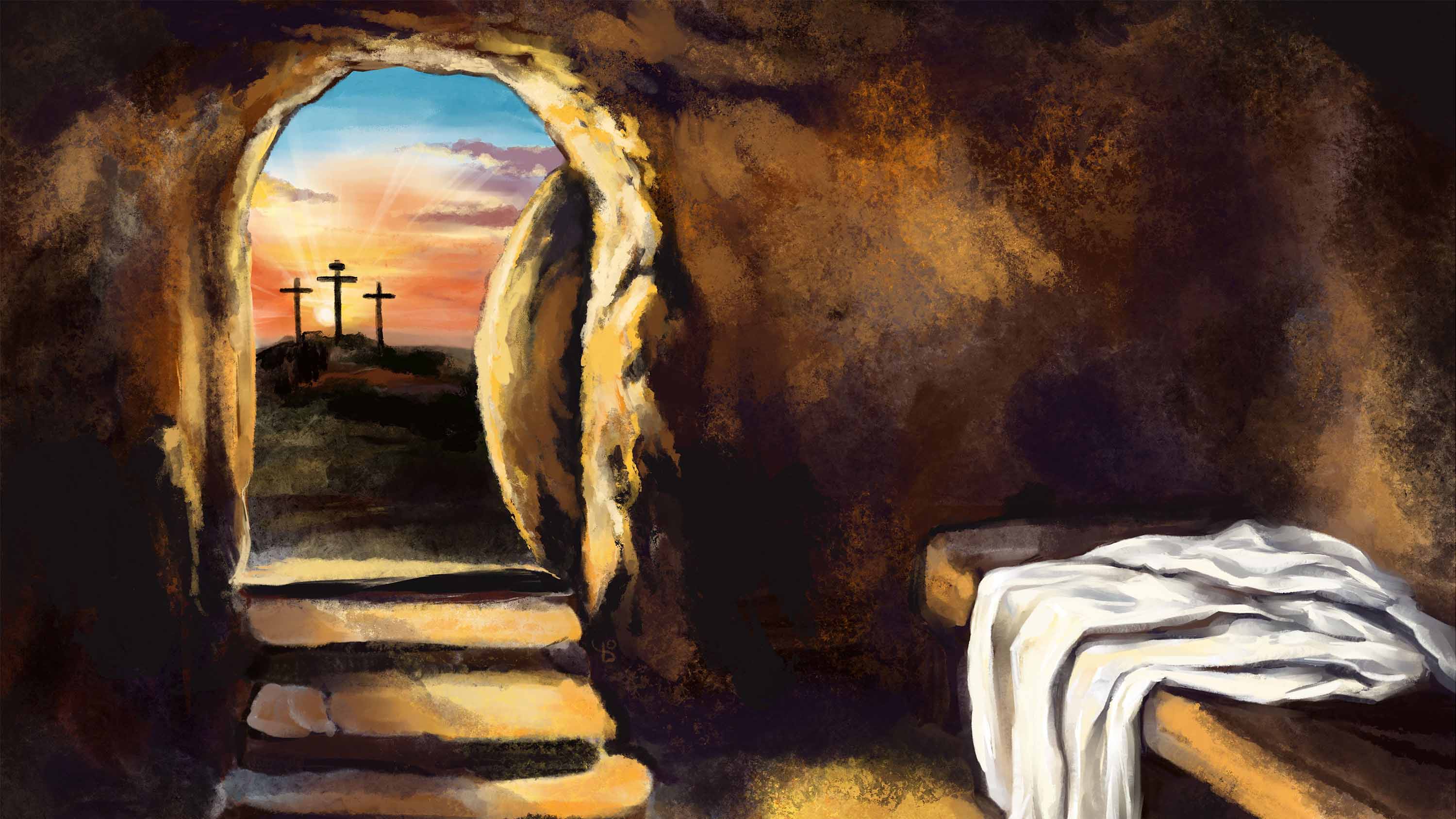 2 Samuel 7 – The Davidic Covenant
David knew he would die
David knew that one of his offspring would reign forever
Old City and Kidron Valley from north
9 Therefore my heart is glad, and my whole being rejoices; my flesh also dwells secure.
10 For you will not abandon my soul to Sheol,
    or let your holy one see corruption.
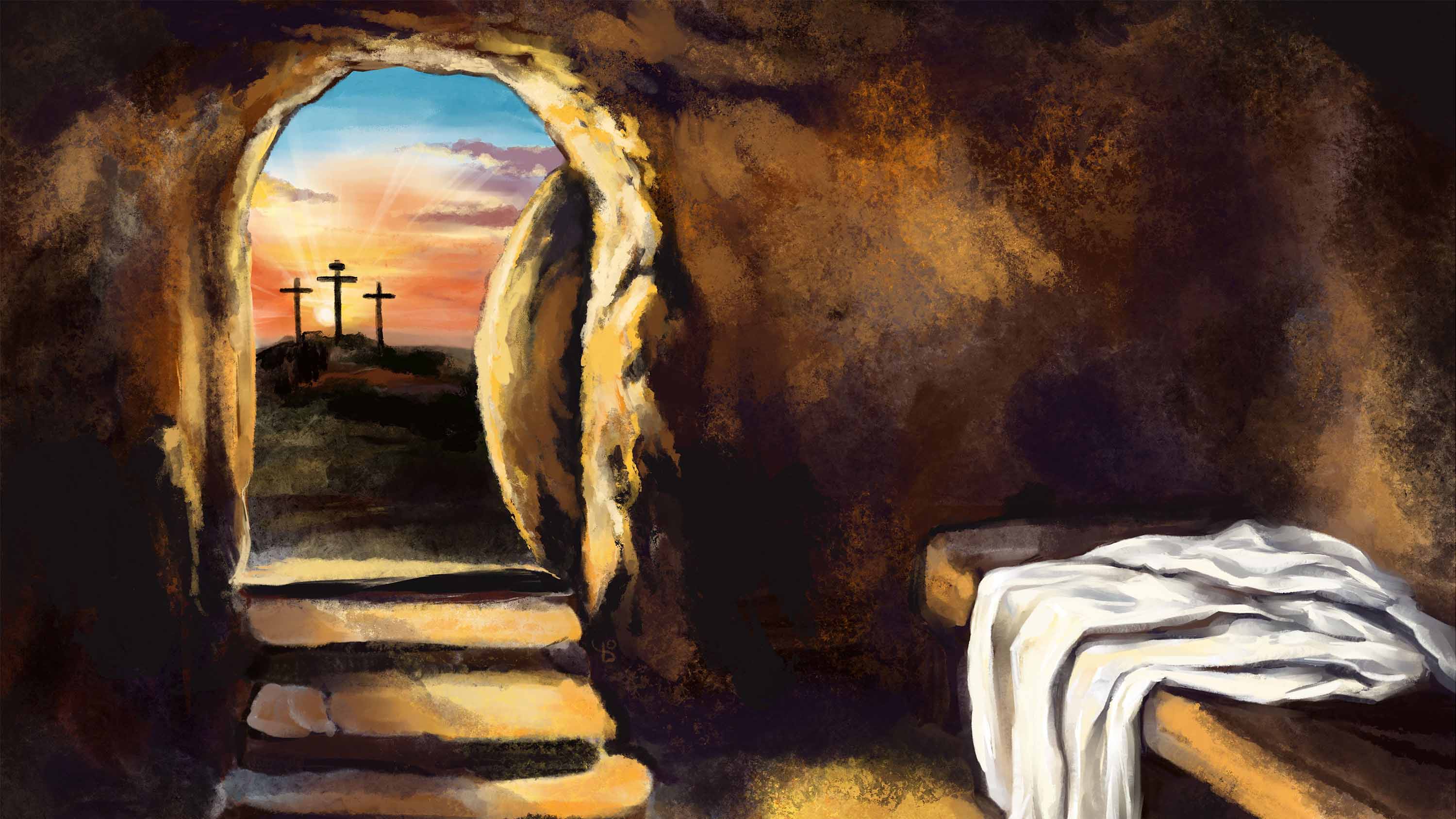 To David, this seems to have been an assurance of being in God’s presence even after death
Ultimately, it was about resurrection of the Messiah
Old City and Kidron Valley from north
9 Therefore my heart is glad, and my whole being rejoices; my flesh also dwells secure.
10 For you will not abandon my soul to Sheol,
    or let your holy one see corruption.
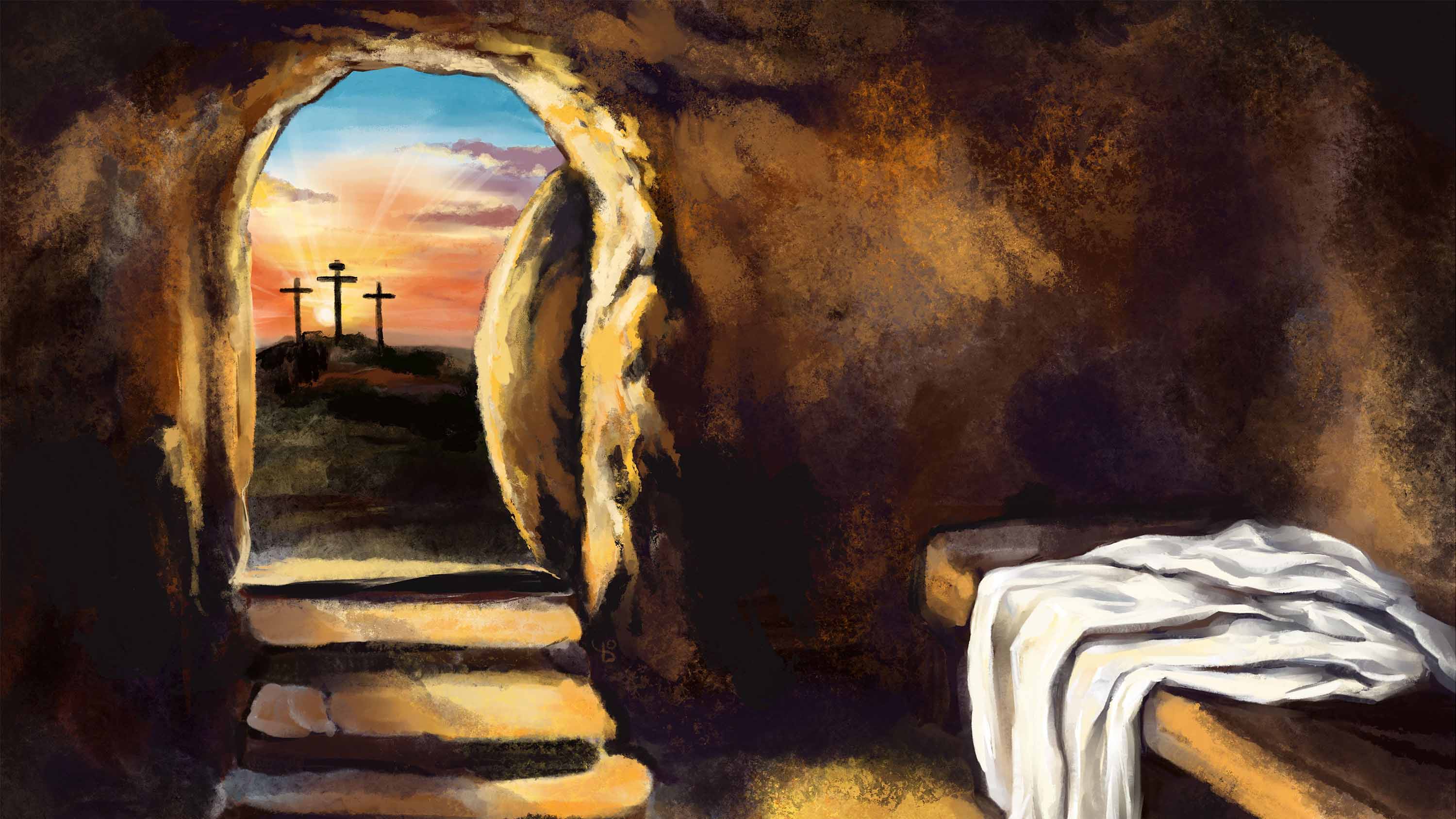 Quotation of Psalm 16:8-11…   Then…
29 “Brothers, I may say to you with confidence about the patriarch David that he both died and was buried, and his tomb is with us to this day. 30 Being therefore a prophet, and knowing that God had sworn with an oath to him that he would set one of his descendants on his throne, 31 he foresaw and spoke about the resurrection of the Christ, that he was not abandoned to Hades, nor did his flesh see corruption.” 
                                                             Acts 2:29-31
Old City and Kidron Valley from north
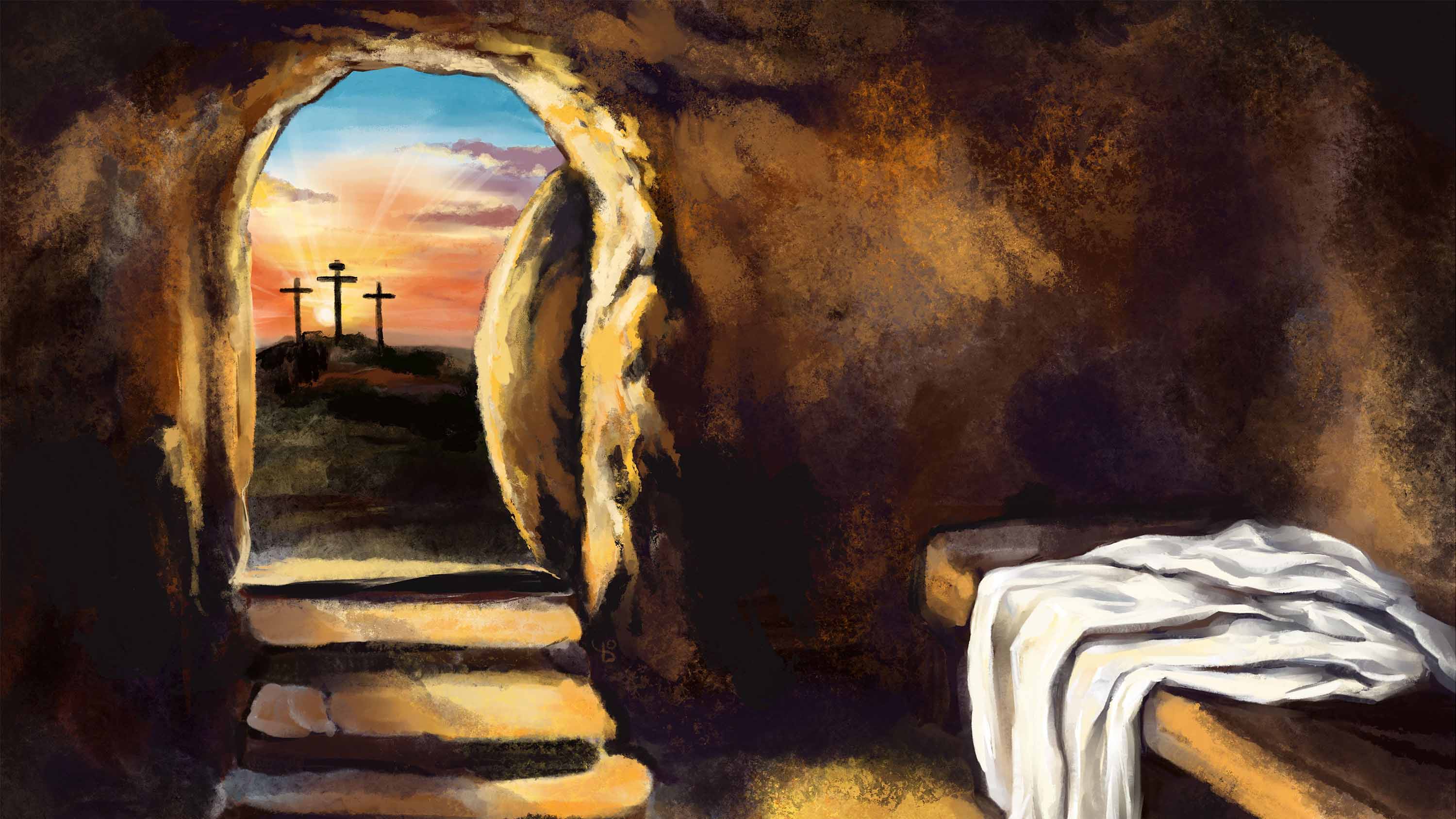 Old City and Kidron Valley from north
Because Jesus conquered death, satisfaction in God begins in this life, but goes into eternity!
9 Therefore my heart is glad, and my whole being rejoices; my flesh also dwells secure.
10 For you will not abandon my soul to Sheol,
    or let your holy one see corruption.
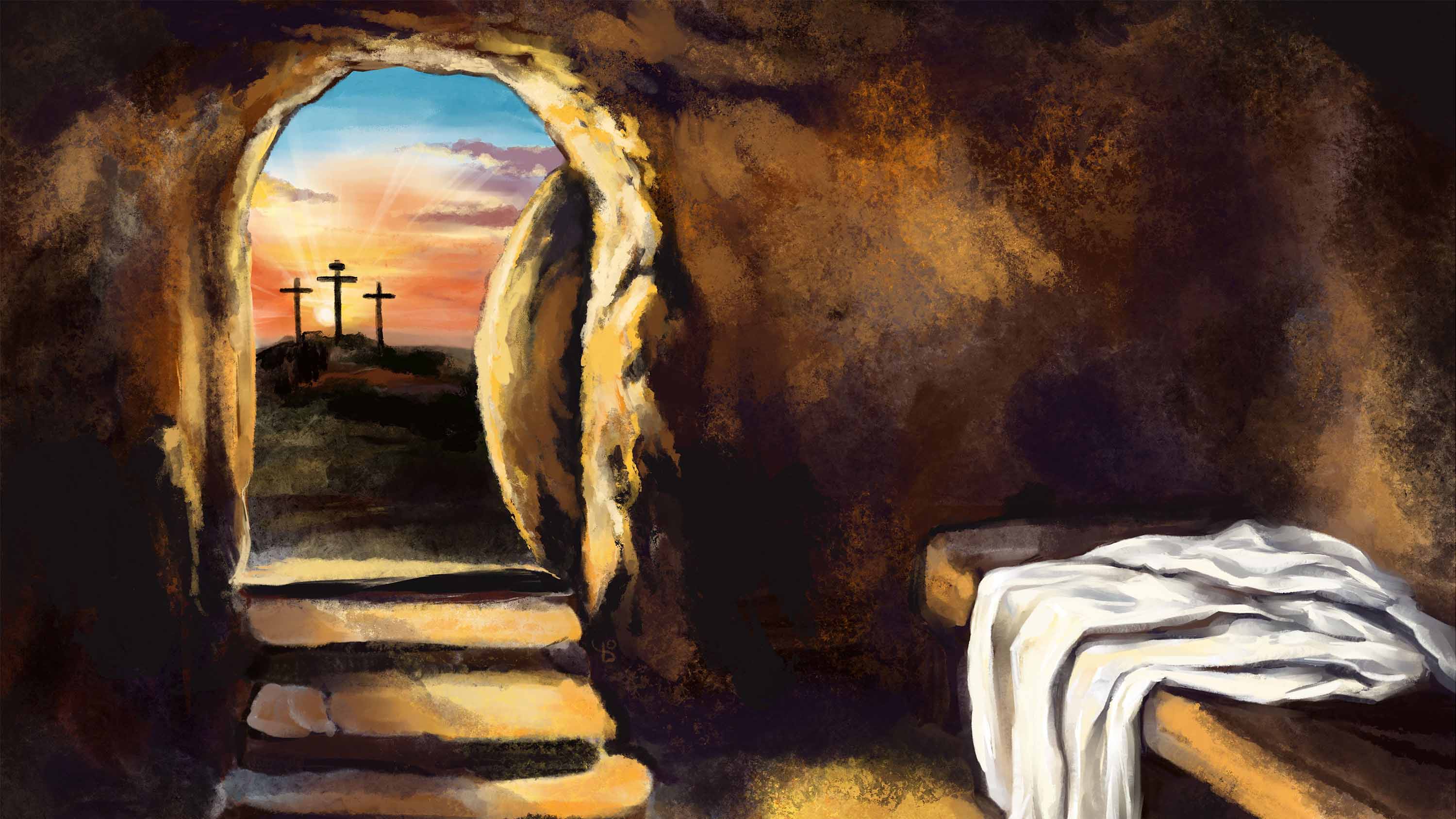 Effect of Verses 1-8 on David’s Life:
Genuine emotional joy and security
Confidence that his relationship with God even bridged death
Old City and Kidron Valley from north
9 Therefore my heart is glad, and my whole being rejoices; my flesh also dwells secure.
10 For you will not abandon my soul to Sheol,
    or let your holy one see corruption.
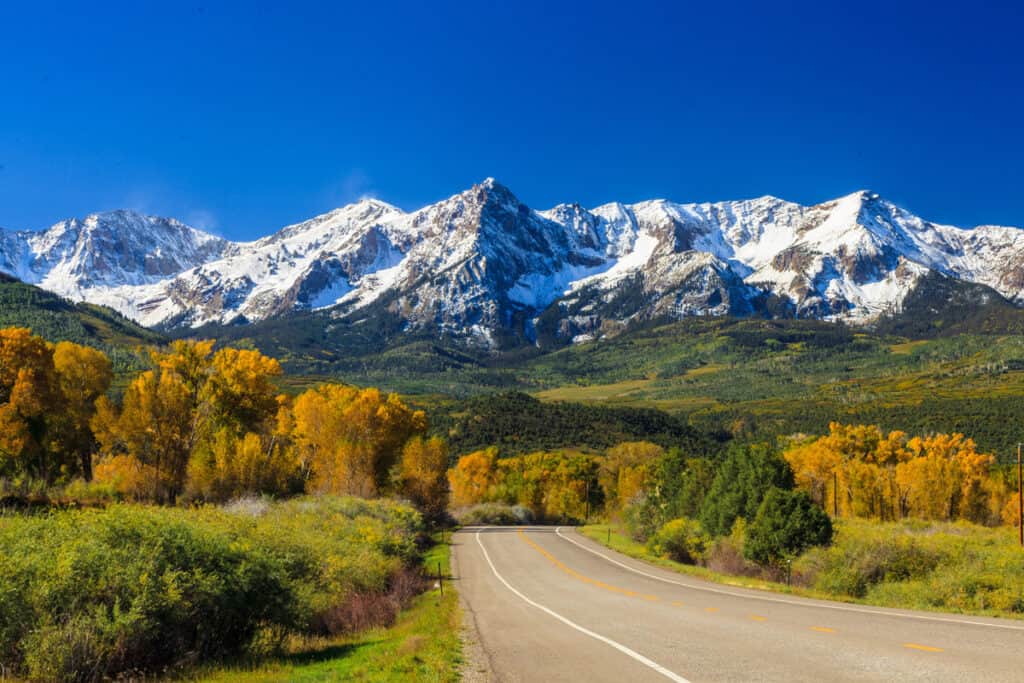 Psalm 16 – The Path to True Joy!
Old City and Kidron Valley from north
David’s Experience of God (1-8)
Result in David’s Life (9-10)
Life Principle Stated (11)
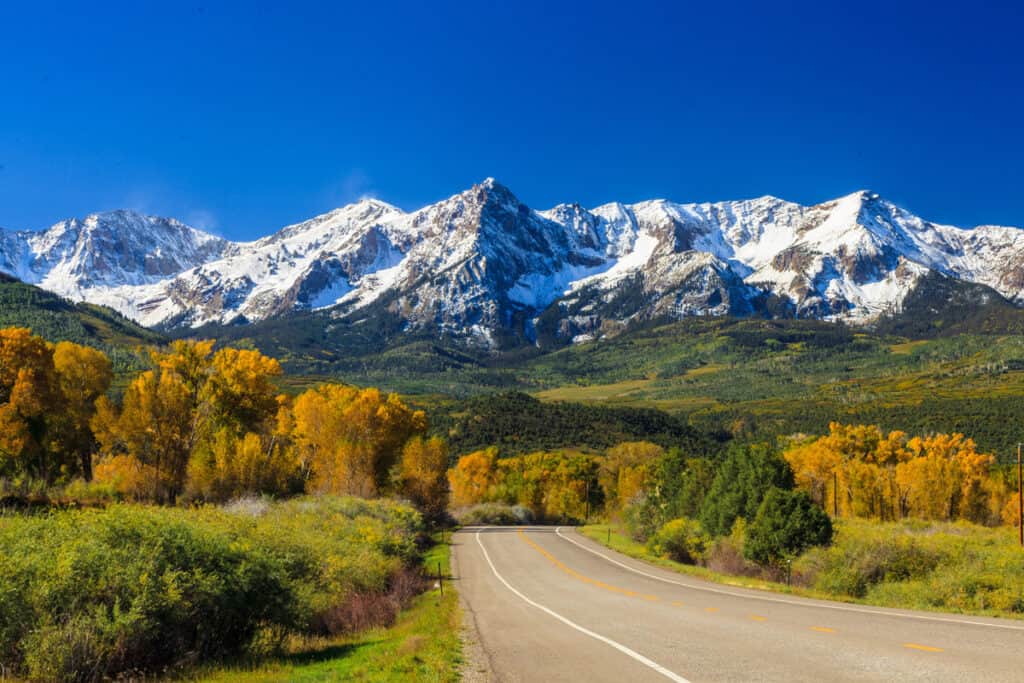 Old City and Kidron Valley from north
How can we experience this?
Only by being satisfied in God!
You make known to me the path of life;
    in your presence there is fullness of joy;
at your right hand are pleasures forevermore.
                                                        Psalm 16:11
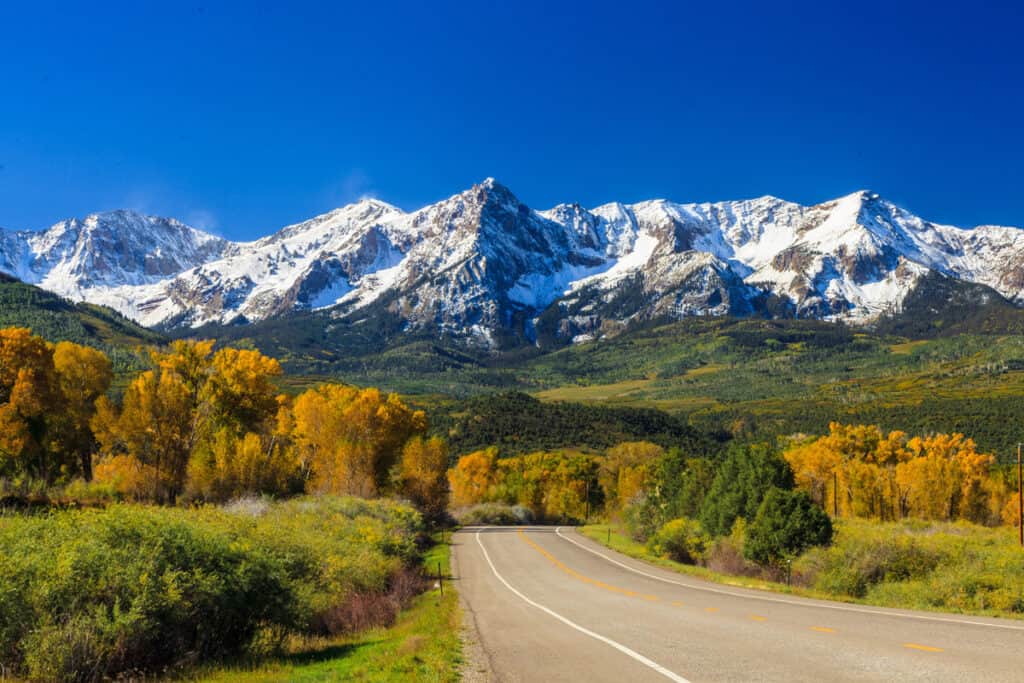 Old City and Kidron Valley from north
How can we be satisfied in God?
By taking refuge in him
By giving him authority in our lives
By treasuring him above all else
     (Would you choose him as your inheritance
       above everything else in life?)
By setting him always before us
     (Immersion in Word and Prayer)
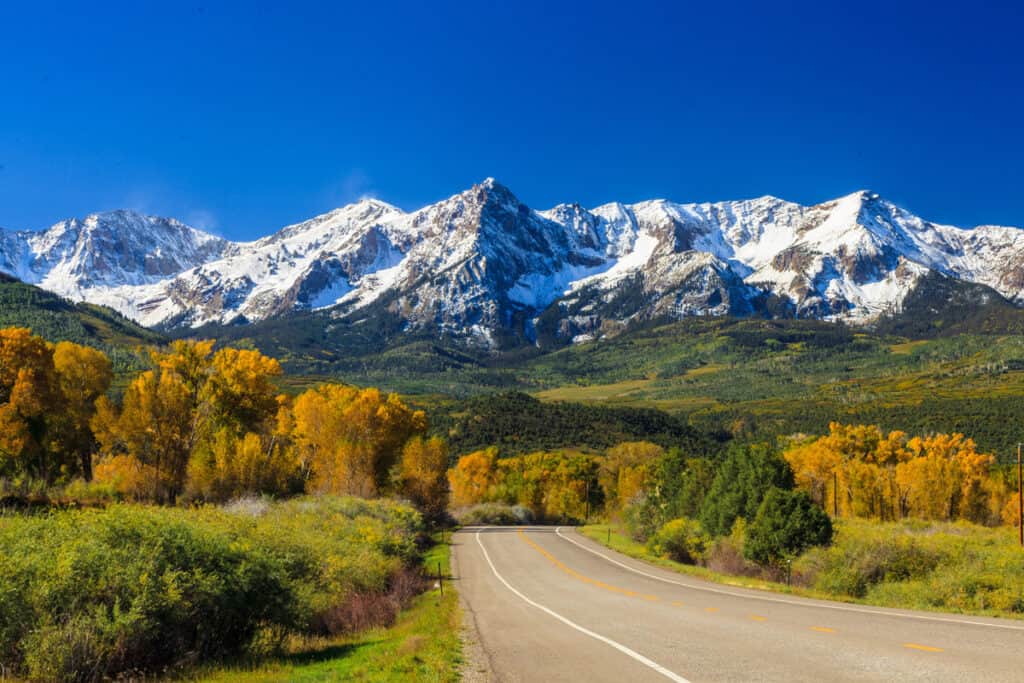 The Path to True Joy!
Old City and Kidron Valley from north
True joy, regardless of circumstances, happens only when we are satisfied in God!
Get this presentation for free!
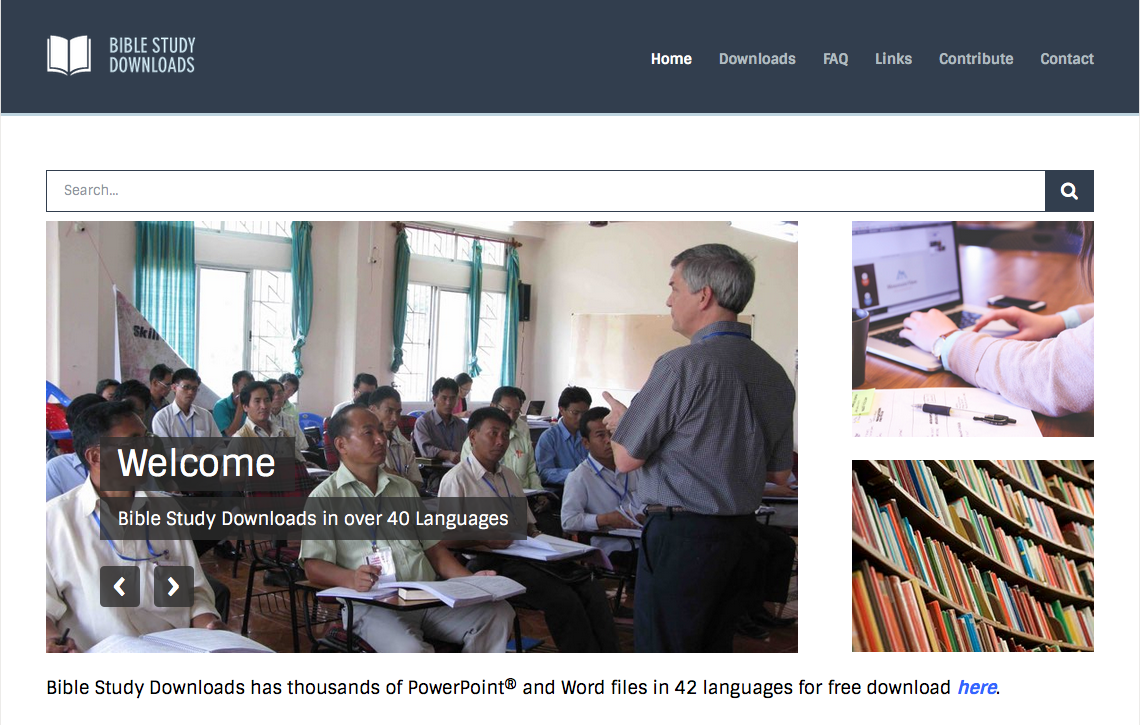 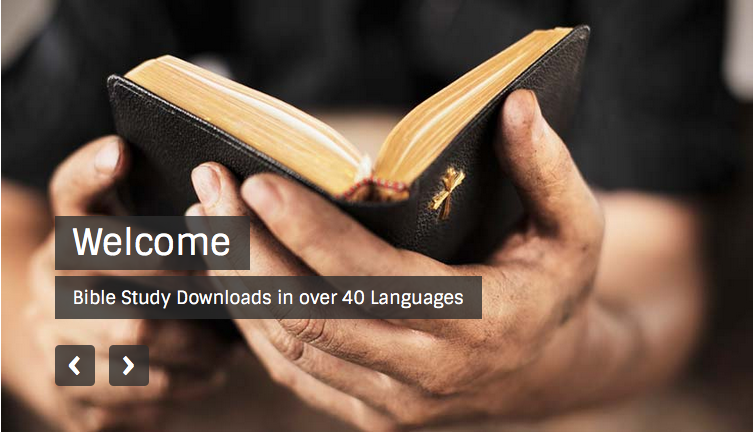 OT Preaching link at BibleStudyDownloads.org
[Speaker Notes: OT Preaching (op)]